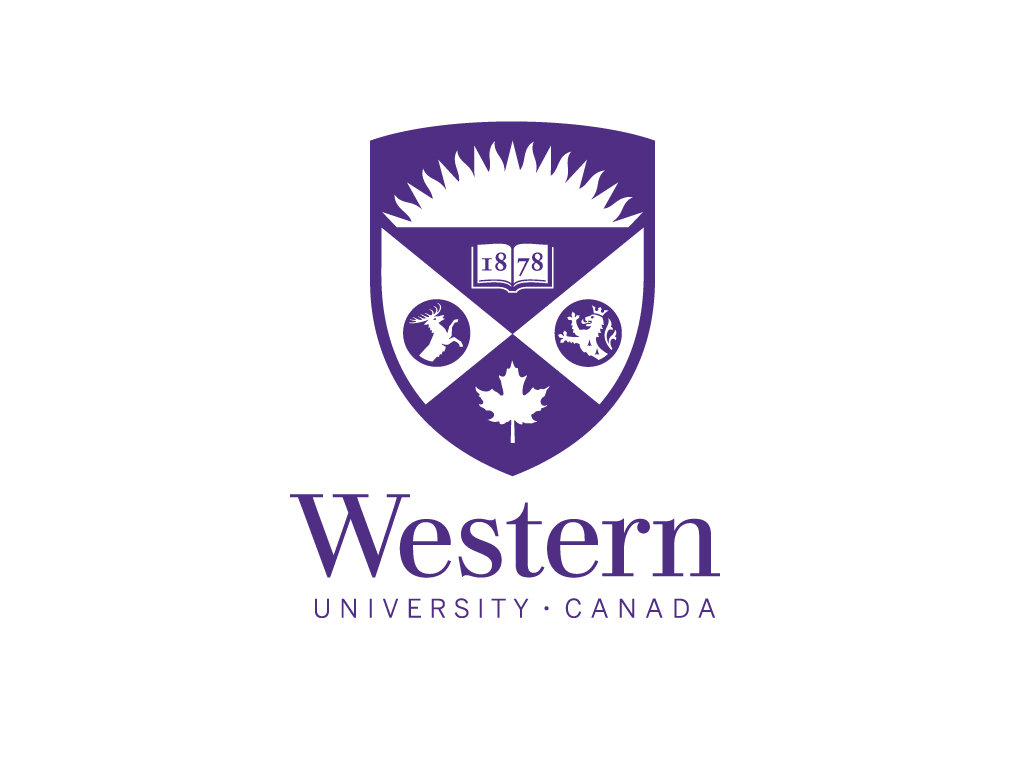 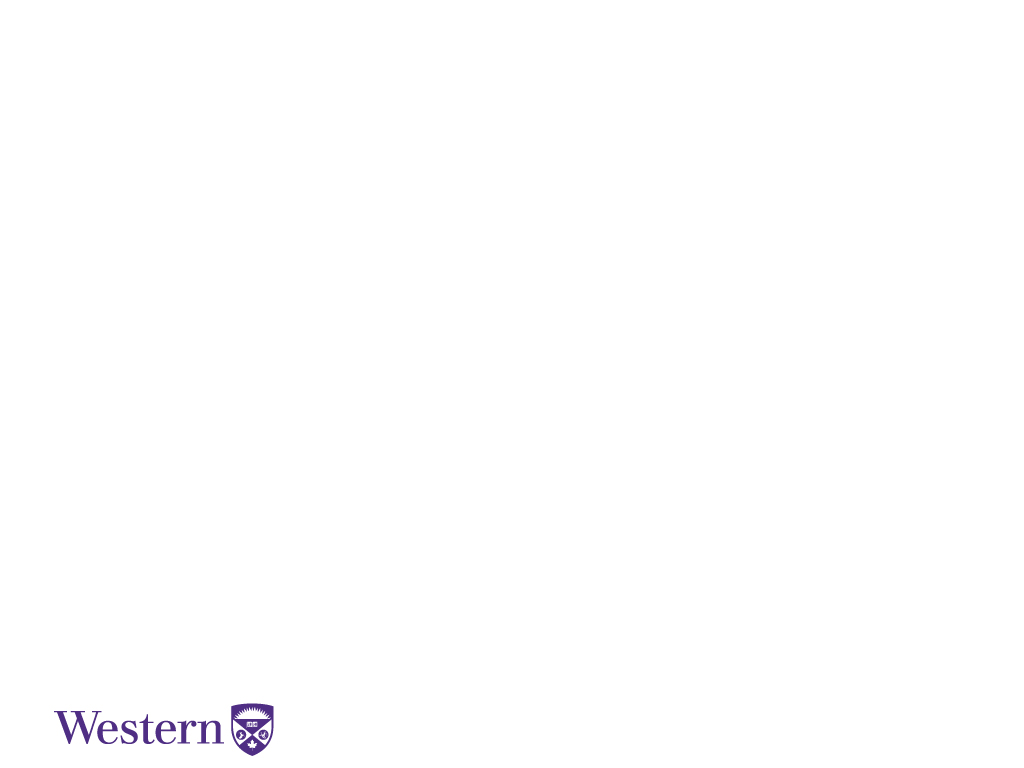 Presentation
Name Placed Here
Month day, year
School of Biomedical Engineering
Month day, year

Today’s Agenda
Qui vel estrum faccaep udiorit atieatio et, veris consect ionesecest.
School of Biomedical Engineering
Title Here
Qui vel estrum faccaep udiorit atieatio et, veris consect ionesecest.
Qui vel estrum faccaep udiorit atieatio et, veris consect ionesecest.
Qui vel estrum faccaep udiorit atieatio et, veris consect ionesecest.
School of Biomedical Engineering
Title Here
Qui vel estrum faccaep udiorit atieatio et, veris consect ionesecest.
Qui vel estrum faccaep udiorit atieatio et, veris consect ionesecest.
Qui vel estrum faccaep udiorit atieatio et, veris consect ionesecest.
School of Biomedical Engineering
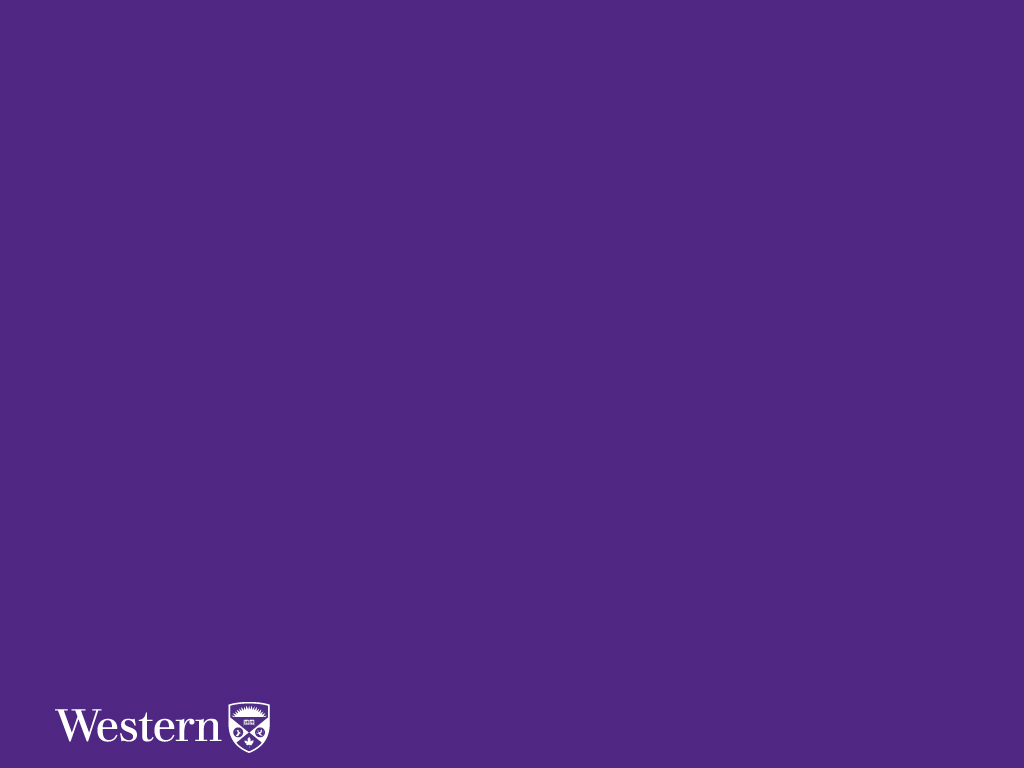 New Topic 
Theme Area
School of Biomedical Engineering
Title Here
Qui vel estrum faccaep udiorit atieatio et, veris consect ionesecest.
Qui vel estrum faccaep udiorit atieatio et, veris consect ionesecest.
Qui vel estrum faccaep udiorit atieatio et, veris consect ionesecest.
School of Biomedical Engineering
Title Here
School of Biomedical Engineering
Title Here
School of Biomedical Engineering
Qui vel estrum faccaep udiorit atieatio et, veris consect ionesecest.
Qui vel estrum faccaep udiorit atieatio et, veris consect ionesecest.
Qui vel estrum faccaep udiorit atieatio et, veris consect ionesecest.
School of Biomedical Engineering
Title Here
Qui vel estrum faccaep udiorit atieatio et, veris consect ionesecest.
Qui vel estrum faccaep udiorit atieatio et, veris consect ionesecest.
Qui vel estrum faccaep udiorit atieatio et, veris consect ionesecest.
School of Biomedical Engineering
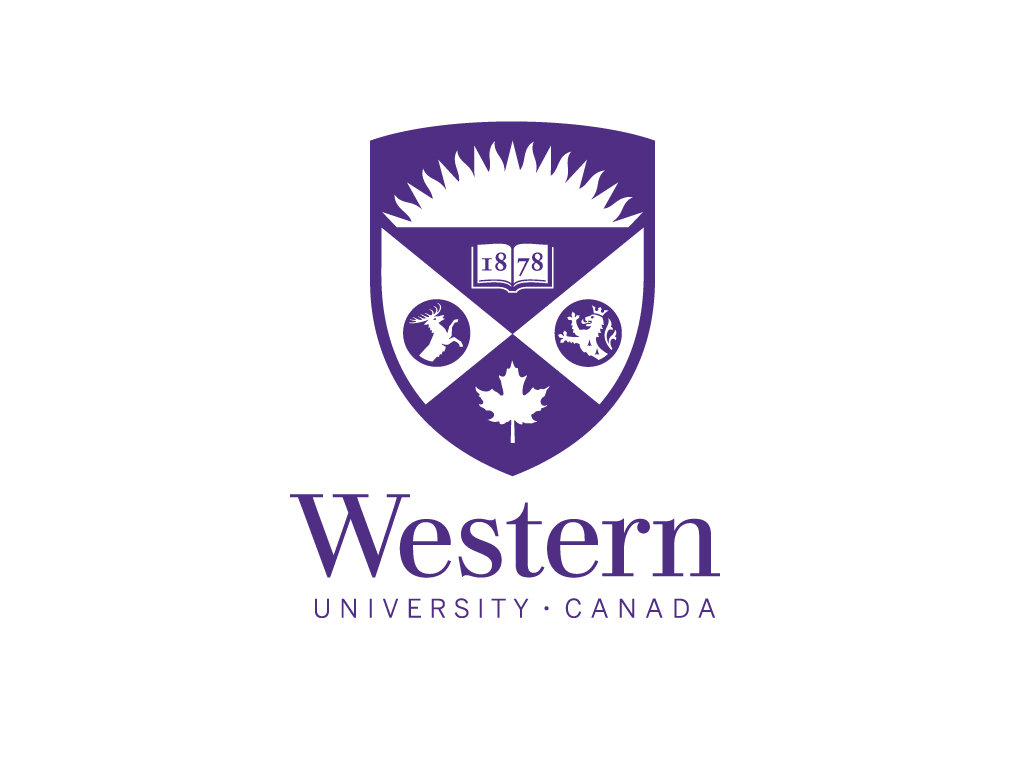